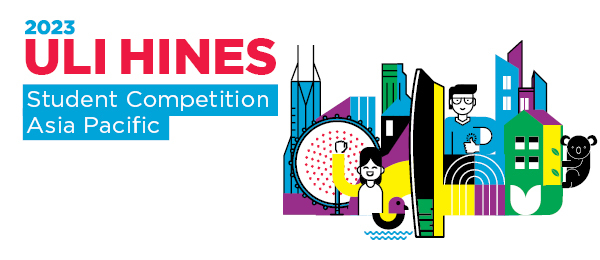 The Urban Land Institute (ULI) is a nonprofit research and education organization supported by its members.
 Its mission is to "shape the future of the built environment for transformative impact in communities worldwide".
 Founded in 1936, the Institute now has over 45,000 members worldwide representing the entire spectrum of land use and real estate development disciplines, working in private enterprise and public service
 ULI facilitates the open exchange of ideas, information, and experience among local, national, and international industry leaders and policy makers dedicated to creating better places.
What is ULI?
Association of Hines & ULI
Longtime ULI leader Gerald D. Hines, founder of the Hines real estate organization, created the competition with a generous endowment after he received the ULI Prize for Visionaries in Urban Development in 2002.
 Hines and ULI have held a student design competition in US since 2003 and in Europe since 2020.
 ULI has a substantial and growing presence in Asia pacific with more than 2600 members. Hines and ULI for the first time have teamed up to start a design competition in Asia Pacific.
On 7th Oct 2022 ULI announced its expansion into India to advance the country’s growing real estate sector providing leadership, education, and a platform to highlight awareness of global best practices in land development and built environment.
 ULI’s founding partners in India include Hines, Anarock Consultants, Blackstone, Brookfield, K Raheja Corp, RMZ Corp, Tata Realty, and the Xander Group.
ULI expands to India
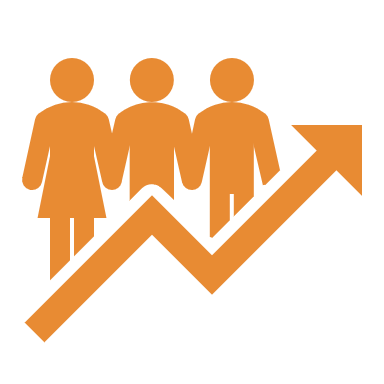 The competition is part of the ULI’s ongoing effort to raise interest among young people
 in creating better communities, 
improving development patterns, 
and increasing awareness of the need for multidisciplinary solutions to development and design challenges.
About the Competition
Vision
OVERVIEW
The competition offers final-year undergraduate and graduate students the opportunity to-
 Form their own multidisciplinary teams 
 Engage in a challenging exercise in developing a proposal for a site that reflects the responsible use of land in a creative and sustainable way. 
 Teams of three to five students pursuing degrees in at least two different disciplines will have three weeks to propose a development programme for a real site in a large city in Asia Pacific.
 Team entries will include narratives of their proposals including graphic boards, urban design and market-feasible financial data.
 This is an ideas competition and be assessed as such. There is no expectation that anyone will apply the submitted schemes to the site.
About the Competition
https://asia.uli.org/programs/awards-and-competition/uli-hines-student-competition-asia-pacific/
Competition Guidelines
https://asia.uli.org/programs/awards-and-competition/uli-hines-student-competition-asia-pacific/faqs/
Planning context and analysis
Describe overall patterns and concepts for local and regional issues the team considers relevant, including, for example, land use, transport networks, environmental, sustainability, and resilience considerations and land use proposals.
 Site plan
Your site plan should communicate the following -land and building uses, street networks and public infrastructure, and general concepts for landscape and open space.
 Urban design 
Consider overall design characteristics, building typology, architecture, public realm enhancements, along with circulation networks and access to and within the Study Area;
 Site-specific illustrations of new development 
Include annotated illustrations of the site that clearly Illustrate massing and scale for the public and private realms, along with public space components, and how they will be used.
 Development schedule and finances
ULI will provide a generic proforma template for the development feasibility study that can be used as a basis for the submission.
Submission requirements
https://asia.uli.org/programs/awards-and-competition/uli-hines-student-competition-asia-pacific/faqs/
https://asia.uli.org/programs/awards-and-competition/uli-hines-student-competition-asia-pacific/?utm_source=realmagnet&utm_medium=email&utm_campaign=AP%3A%20HInes%20AP%2001
Eligibility
Eligible teams will include final-year undergraduate and graduate students enrolled in universities across Asia Pacific. 
To participate the candidates will have to be-
  Sponsored (i.e., overseen) by 1 principal university or institution that will endorse and verify their application. 
  Form a team of up to 5 members comprising of at least two different disciplines.
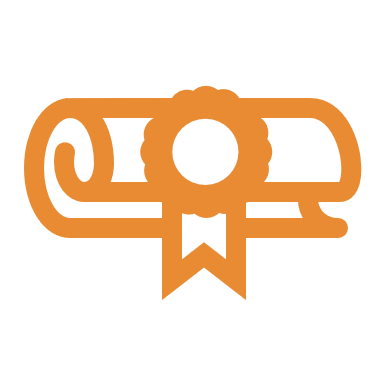 https://asia.uli.org/programs/awards-and-competition/uli-hines-student-competition-asia-pacific/how-to-apply/
Key Points on registration
https://asia.uli.org/programs/awards-and-competition/uli-hines-student-competition-asia-pacific/faqs/
How to apply?
https://asia.uli.org/programs/awards-and-competition/uli-hines-student
-competition-asia-pacific/how-to-apply/
Each team may be composed of up to five final-year undergraduate or graduate students representing one sponsoring university or similar institute from the Asia Pacific region. 
 The team members must represent a minimum of two disciplines with one preferably a non-design-related discipline. 
 There is no limit to how many teams may be formed at a given college or university. 
 Each team must have at least one faculty advisor from its university. The faculty advisor can be from any programme. This faculty member serves only in an advisory role. They may not be an active team participant or a direct participant in producing any competition materials.  
 Each team can use outside professionals who agree to act as additional advisors. The professional advisors, like the faculty advisors, may not be active team participants or direct participants in producing competition materials.
How to form a team?
https://asia.uli.org/programs/awards-and-competition/uli-hines-student-competition-asia-pacific/how-to-form-a-team/
All shortlisted finalists (up to 3 teams) shall receive a one-year ULI student membership. 
 The winning team will enjoy a fully paid trip – flight, accommodation, and full-access ticket to the ULI Asia Pacific Summit in Singapore on 30 May – 1 June 2023.
The Incentives for the students?
https://contentsharing.net/actions/email_web_version.cfm?ep=BWkmPlfKMoWoJElAnkmPf_s12Lr2WUf5oZH1rReOiGyDv71gI9ZX6XOr678Ob0dOYWtR2tWWH-iZKCVrdZ4j4MlwQVGfrwoQuUrMzACiEmi2VMTWVkcZ6AeBvYYnZPyc
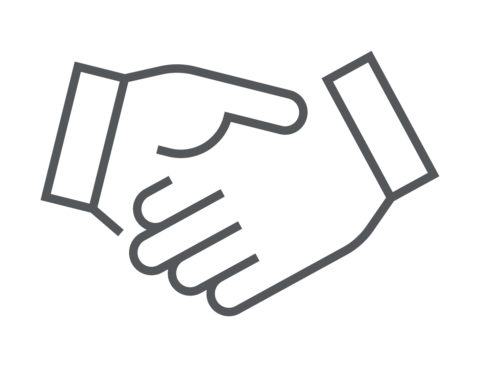 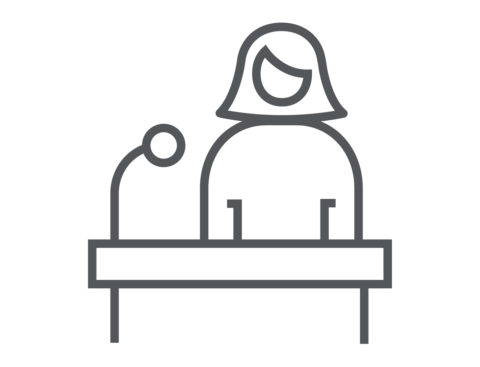 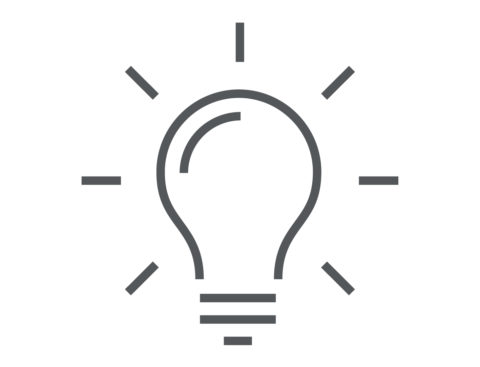 Connect
Connect with members of the world's largest network of interdisciplinary professionals.
Lead
Lead in solving community and real estate challenges through applied global experience.
Inspire
Inspire best practices for sustainable land use through education, mentoring, and knowledge sharing.
https://asia.uli.org/membership/member-benefits/
Why become a member of the ULI?